Установочная встреча НУГ в 2023 году
НУГ изучения мемориальной культуры в России
(https://www.hse.ru/rrh/memory/)
Направления работы НУГ в 2023 году:
Полевые исследования (анализ и описание не менее 5 кладбищ)
Расширение и совершенствование базы данных
Научные семинары
Полевые выезды в 2023 году:
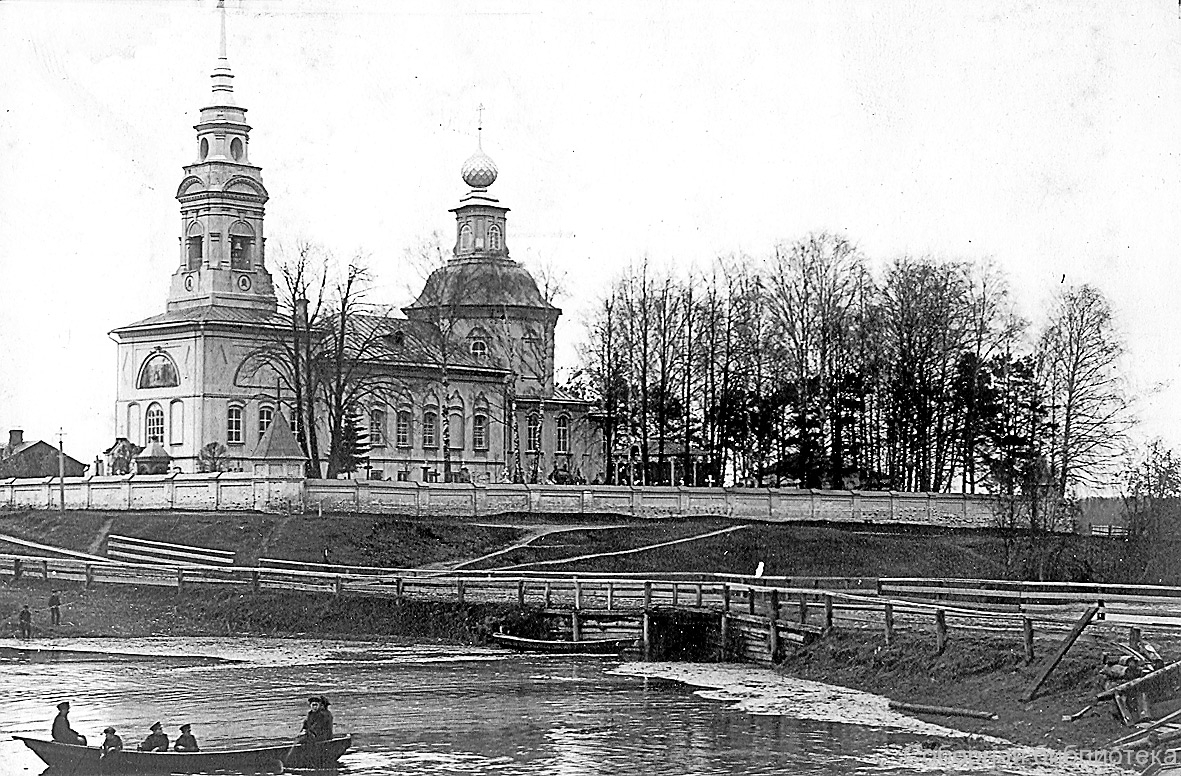 Кострома
Рыбинск
Вологда





			Поиск сведений о некрополях в этих городах: 
Мария Иванова, Елена Митина
Кострома. Церковь Спаса на Запрудне. 1900-е гг.
Научные семинары в 2023 году:
Reading Group
Работа над базой данных (включая семинары в рамках полевых исследований)
Доклады приглашенных экспертов и членов НУГа	
Запланировано выступление участников НУГ (Антон Лаптев, Мария Иванова, Валерия Рыбак) с докладом на тему «Законодательство в сфере похорон второй половины XVIII - XX вв.»
Совершенствование базы данных
Совершенствование базы данных
Включение в базу данных сведений о повторно использованных надгробиях советского периода и их описание.
Занесение в базу информации по надгробиям, описанным в рамках экспедиций до начала работы НУГ в 2022 г. (включая личные исследования).
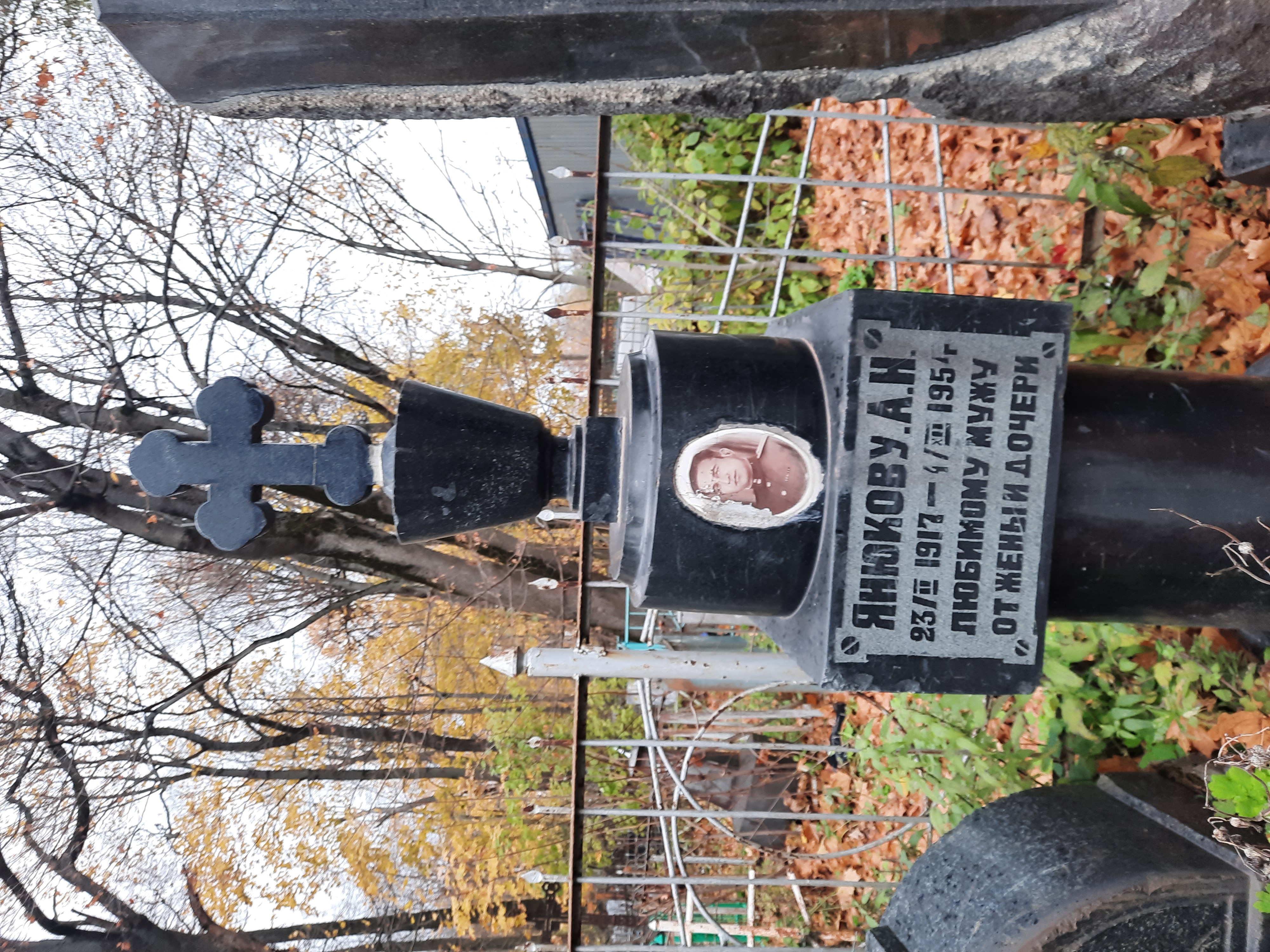 Совершенствование базы данных
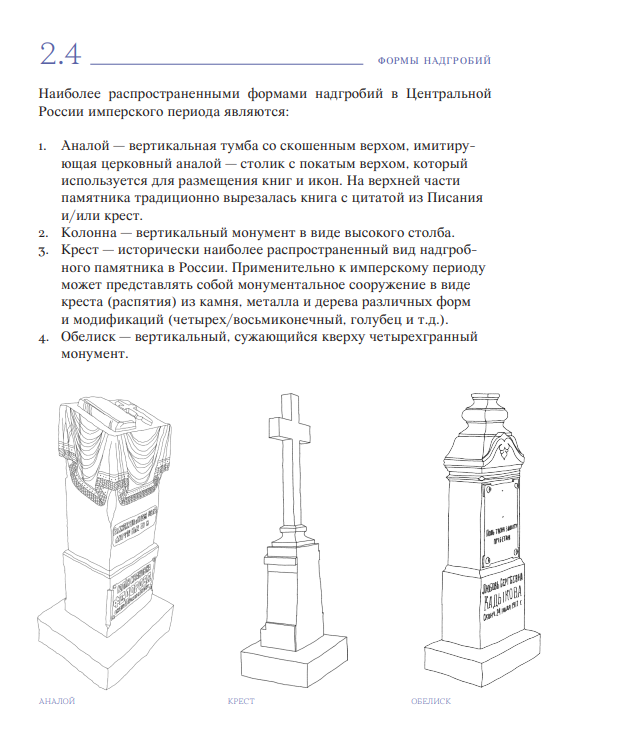 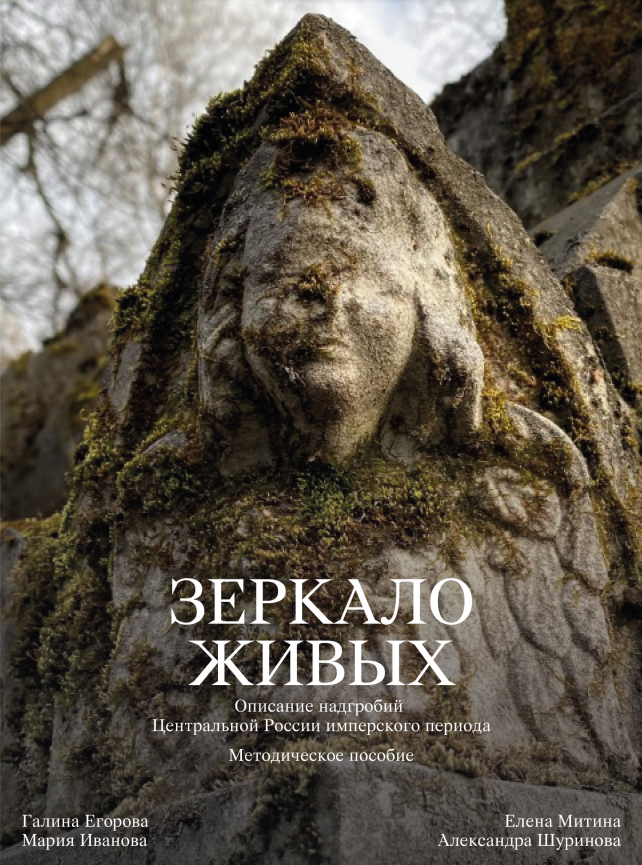 Разночтения в процессе полевой работы
Необходимость обновления методички


Анализ базы, выявление часто встречающихся вопросов, уточнение методички: Елена Митина, Александра Шуринова